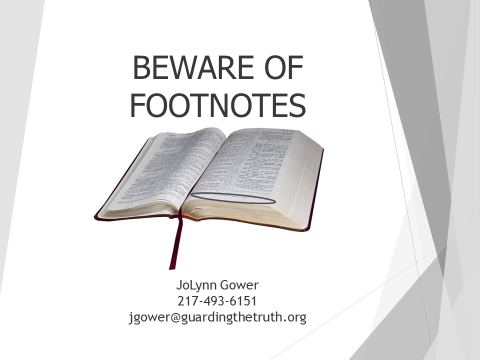 Lesson 8
VERSE FOR THE JOURNEY
2 Peter 2:1-3  But false prophets also arose among the people, just as there will also be false teachers among you, who will secretly introduce destructive heresies, even denying the Master who bought them, bringing swift destruction upon themselves. Many will follow their sensuality, and because of them the way of the truth will be maligned; and in their greed they will exploit you with false words; their judgment from long ago is not idle, and their destruction is not asleep. 
Matthew 28:18-20 Jesus came up and spoke to them, saying, "All authority has been given to Me in heaven and on earth. Go therefore and make disciples of all the nations, baptizing them in the name of the Father and the Son and the Holy Spirit, teaching them to observe all that I commanded you; and lo, I am with you always, even to the end of the age."
VALUE OF CHURCH HISTORY
God is faithful in real circumstances
God is faithful when people, even Christians, are not
God is faithful when we misunderstand and get things wrong
God sometimes uses persecution to further His purposes
2 Timothy 3:10-12  Now you followed my teaching, conduct, purpose, faith, patience, love, perseverance, persecutions, and sufferings, such as happened to me at Antioch, at Iconium and at Lystra; what persecutions I endured, and out of them all the Lord rescued me! Indeed, all who desire to live godly in Christ Jesus will be persecuted. 
Persecuted: dioko: to put to flight; to drive away and then pursue
Saul the Persecutor
Galatians 1:13-14  For you have heard of my former manner of life in Judaism, how I used to persecute the church of God beyond measure and tried to destroy it and I was advancing in Judaism beyond many of my contemporaries among my countrymen, being more extremely zealous for my ancestral traditions. 
Acts 9:19-21…and he took food and was strengthened. Now for several days he was with the disciples who were at Damascus, and immediately he began to proclaim Jesus in the synagogues, saying, "He is the Son of God." All those hearing him continued to be amazed, and were saying, "Is this not he who in Jerusalem destroyed those who called on this name, and who had come here for the purpose of bringing them bound before the chief priests?"
THE CALLING OF GOD
2 Corinthians 11:22-29  Are they Hebrews? So am I. Are they Israelites? So am I. Are they descendants of Abraham? So am I. Are they servants of Christ? I speak as if insane- I more so; in far more labors, in far more imprisonments, beaten times without number, often in danger of death. Five times I received from the Jews thirty-nine lashes. Three times I was beaten with rods, once I was stoned, three times I was shipwrecked, a night and a day I have spent in the deep. I have been on frequent journeys, in dangers from rivers, dangers from robbers, dangers from my countrymen, dangers from the Gentiles, dangers in the city, dangers in the wilderness, dangers on the sea, dangers among false brethren;  I have been in labor and hardship, through many sleepless nights, in hunger and thirst, often without food, in cold and exposure. Apart from such external things….
GET YOU WHEN YOU’RE DOWN
Philippians 1:12-18  Now I want you to know, brethren, that my circumstances have turned out for the greater progress of the gospel, so that my imprison-ment in the cause of Christ has become well known throughout the whole praetorian guard and to everyone else, and that most of the brethren, trusting in the Lord because of my imprisonment, have far more courage to speak the word of God without fear. Some, to be sure, are preaching Christ even from envy and strife, but some also from good will; the latter do it out of love, knowing that I am appointed for the defense of the gospel; the former proclaim Christ out of selfish ambition rather than from pure motives, thinking to cause me distress in my imprisonment. What then? Only that in every way, whether in pretense or in truth, Christ is proclaimed; and in this I rejoice.
[Speaker Notes: fAIT]
FELLOWSHIP OF SUFFERINGS
Philippians 3:7-11 But whatever things were gain to me, those things I have counted as loss for the sake of Christ. More than that, I count all things to be loss in view of the surpassing value of knowing Christ Jesus my Lord, for whom I have suffered the loss of all things, and count them but rubbish so that I may gain Christ, and may be found in Him, not having a righteousness of my own derived from the Law, but that which is through faith in Christ, the righteousness which comes from God on the basis of faith, that I may know Him and the power of His resurrection and the fellowship of His sufferings, being conformed to His death; in order that I may attain to the resurrection from the dead.
Fellowship: koinonia: participatory sharing 
Sufferings: pathema: hardship or pain
WILL EVERYONE BE SAVED?
James 1:2-8 Consider it all joy, my brethren, when you encounter various trials, knowing that the testing of your faith produces endurance. Let endurance have its perfect result, so that you may be perfect and complete, lacking in nothing. But if any of you lacks wisdom, let him ask of God, who gives to all generously and without reproach, and it will be given to him. But he must ask in faith without any doubting, for the one who doubts is like the surf of the sea, driven and tossed by the wind. For that man ought not to expect that he will receive anything from the Lord, being a double-minded man, unstable in all his ways. 
Consider: hegeomai: put at the forefront of your mind
Testing: dokimion: refining process; assaying
PURPOSEFUL LIVING
1 Peter 2:21-24  For you have been called for this purpose, since Christ also suffered for you, leaving you an example for you to follow in His steps, WHO COMMITTED NO SIN, NOR WAS ANY DECEIT FOUND IN HIS MOUTH; and while being reviled, He did not revile in return; while suffering, He uttered no threats, but kept entrusting Himself to Him who judges righteously; and He Himself bore our sins in His body on the cross, so that we might die to sin and live to righteousness; for by His wounds you were healed. 
“You were called to this:
OUR ETHICAL CODE MUST BE DIFFERENT 
AND GREATER THAN THE ONE TO WHICH
 OUR DETRACTORS SUBSCRIBE
STAGGERING STATISTICS
245 million Christians live in places where they experience high levels of persecution
In 2018, a known 4305 Christians were killed for their faith; there are probably many, many more
1847 churches and Christian buildings were attacked 
3150 believers detained without trial, arrested, sentenced or imprisoned
These are just the ones that we know about
Ephesians 5:25-27…just as Christ also loved the church and gave Himself up for her, so that He might sanctify her, having cleansed her by the washing of water with the word, that He might present to Himself the church in all her glory, having no spot or wrinkle or any such thing; but that she would be holy and blameless.
WHAT IS THE CHURCH?
Matthew 16:17-18  And Jesus said to him, "Blessed are you, Simon Barjona, because flesh and blood did not reveal this to you, but My Father who is in heaven. I also say to you that you are Peter, and upon this rock I will build My church; and the gates of Hades will not overpower it." 
Church: ekklesia: an assembly of people called together for a purpose (from ek and kaleo)
The church is not a building or a location; it is a group of people gathered for a purpose
Early Christians didn’t ATTEND church, they WERE church
James 5:19-20  My brethren, if any among you strays from the truth and one turns him back, let him know that he who turns a sinner from the error of his way will save his soul from death and will cover a multitude of sins.
DOES ALL SUFFERING FIND FAVOR?
1 Peter 2:20 For what credit is there if, when you sin and are harshly treated, you endure it with patience? But if when you do what is right and suffer for it you patiently endure it, this finds favor with God.
Romans 8:28  And we know that God causes all things to work together for good to those who love God, to those who are called according to His purpose. 
2 Corinthians 4:7-10 But we have this treasure in earthen vessels, so that the surpassing greatness of the power will be of God and not from ourselves;we are afflicted in every way, but not crushed; perplexed, but not despairing; persecuted, but not forsaken; struck down, but not destroyed;always carrying about in the body the dying of Jesus, so that the life of Jesus also may be manifested in our body.